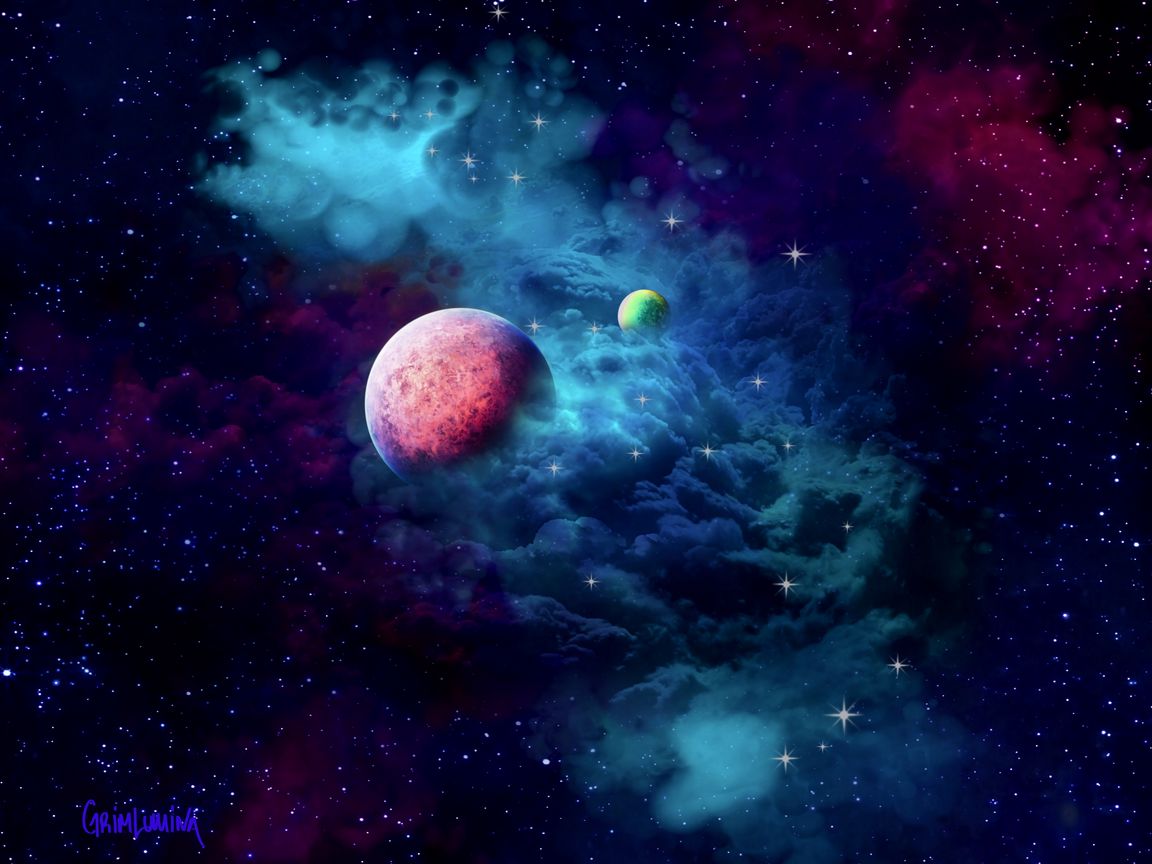 Космос презентация 
для детей подготовительной группы
Хайриева В.В.
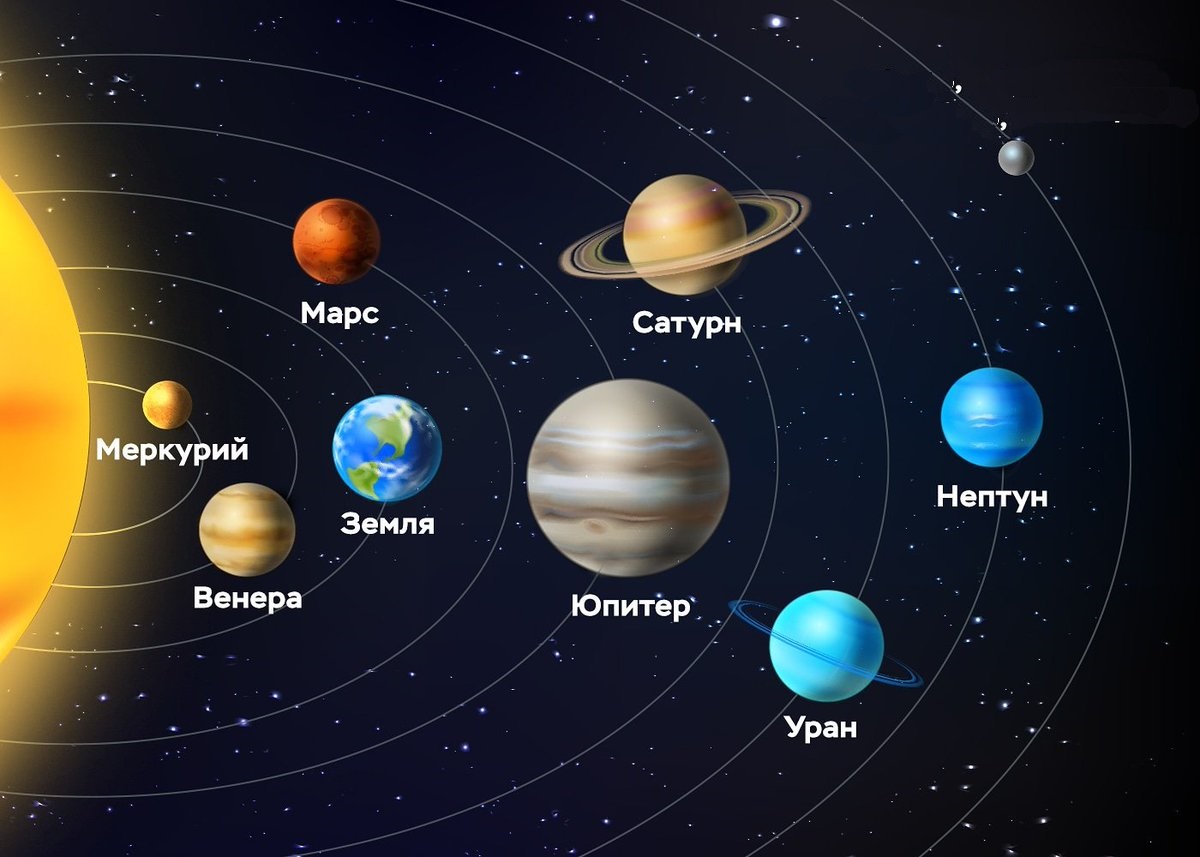 Планеты солнечной системы 
планетная система, включает в себя ЦЕНТРАЛЬНУЮ ЗВЕЗДУ — СОЛНЦЕ
 — и все естественные , космические объекты, вращающиеся
 вокруг Солнца.
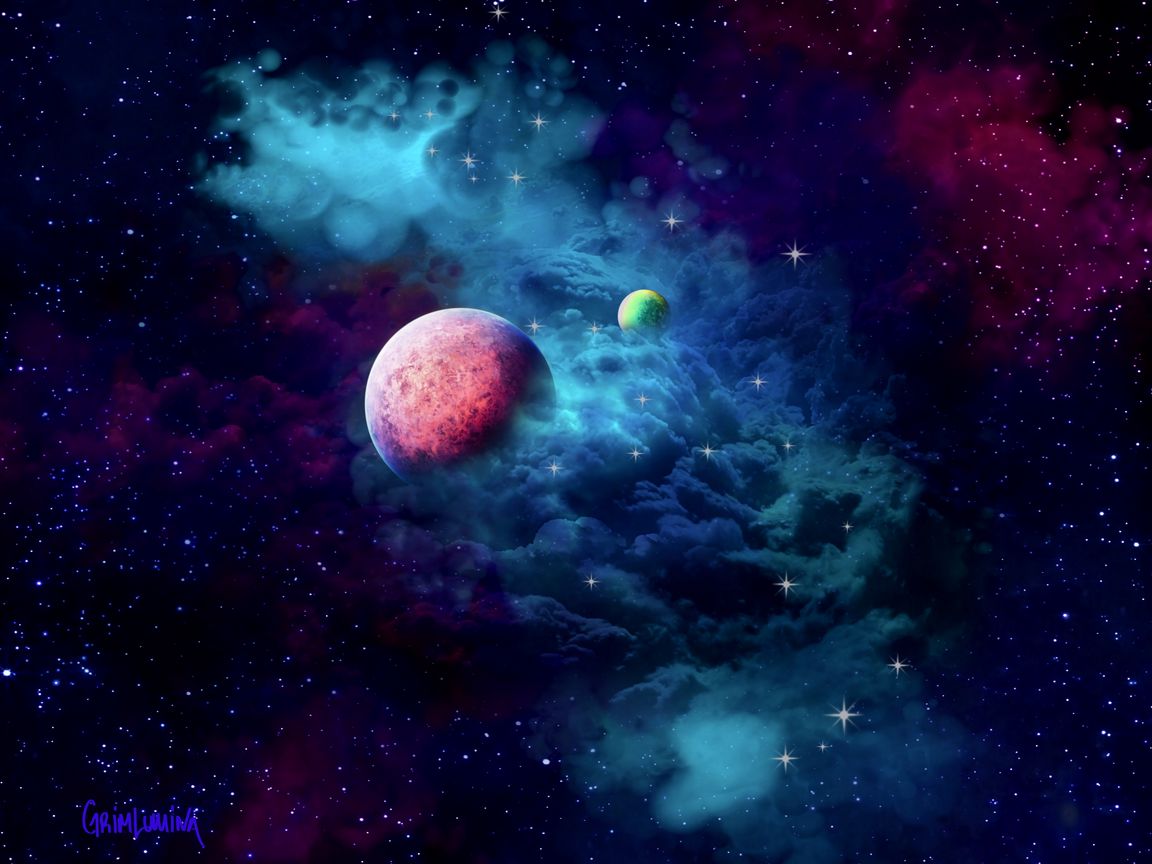 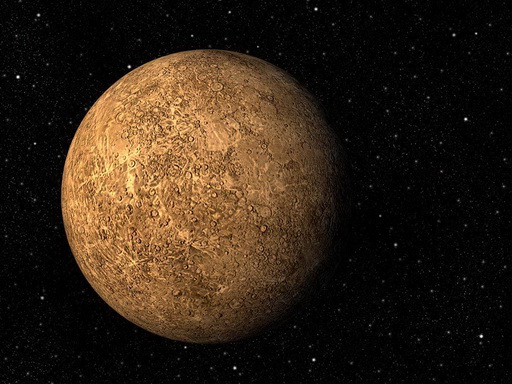 Меркурий – самая   близкая к Солнцу планета и самая быстрая из них
На Меркурии нет воздуха, а поверхность усеяна кратерами
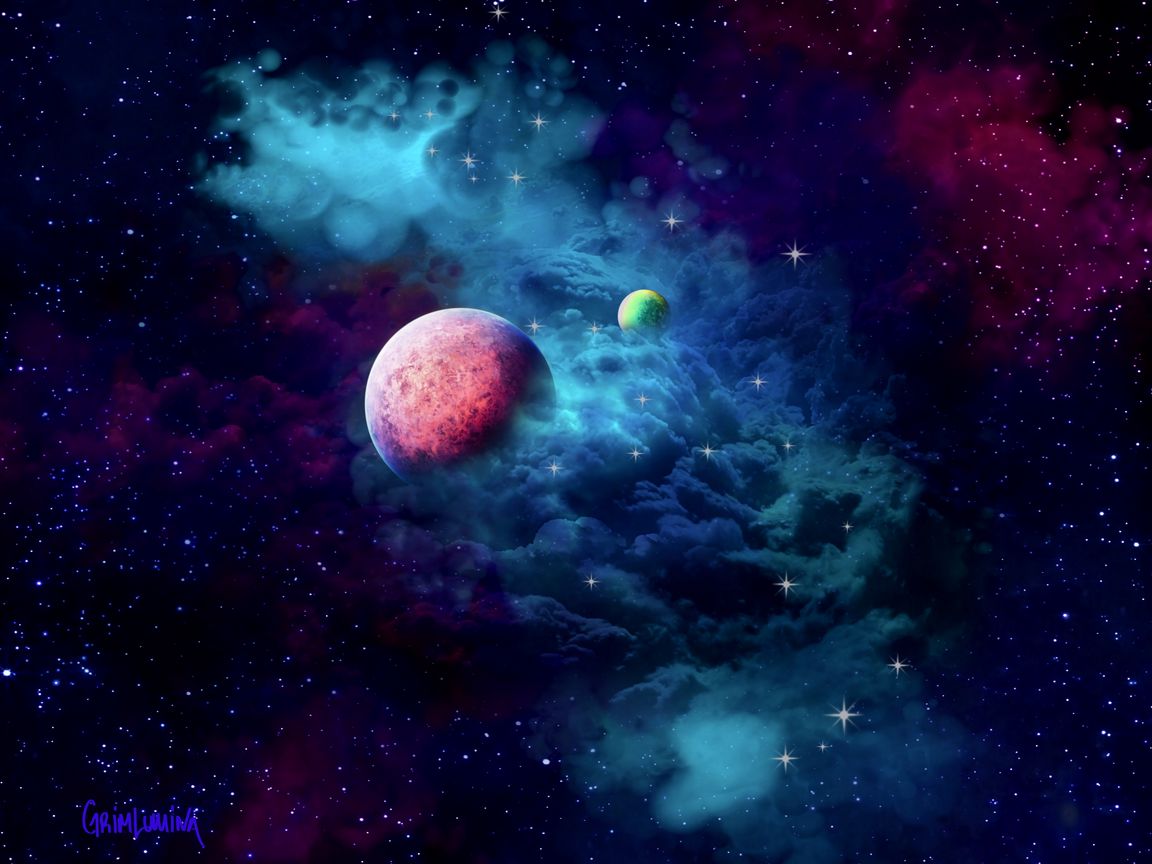 Венера – эту планету называют сестрой Земли, но жить на ней нельзя. Воздух Венеры непригоден для дыхания, а поверхность покрыта вулканами
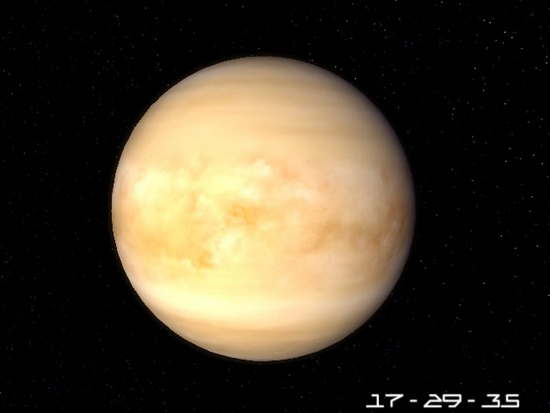 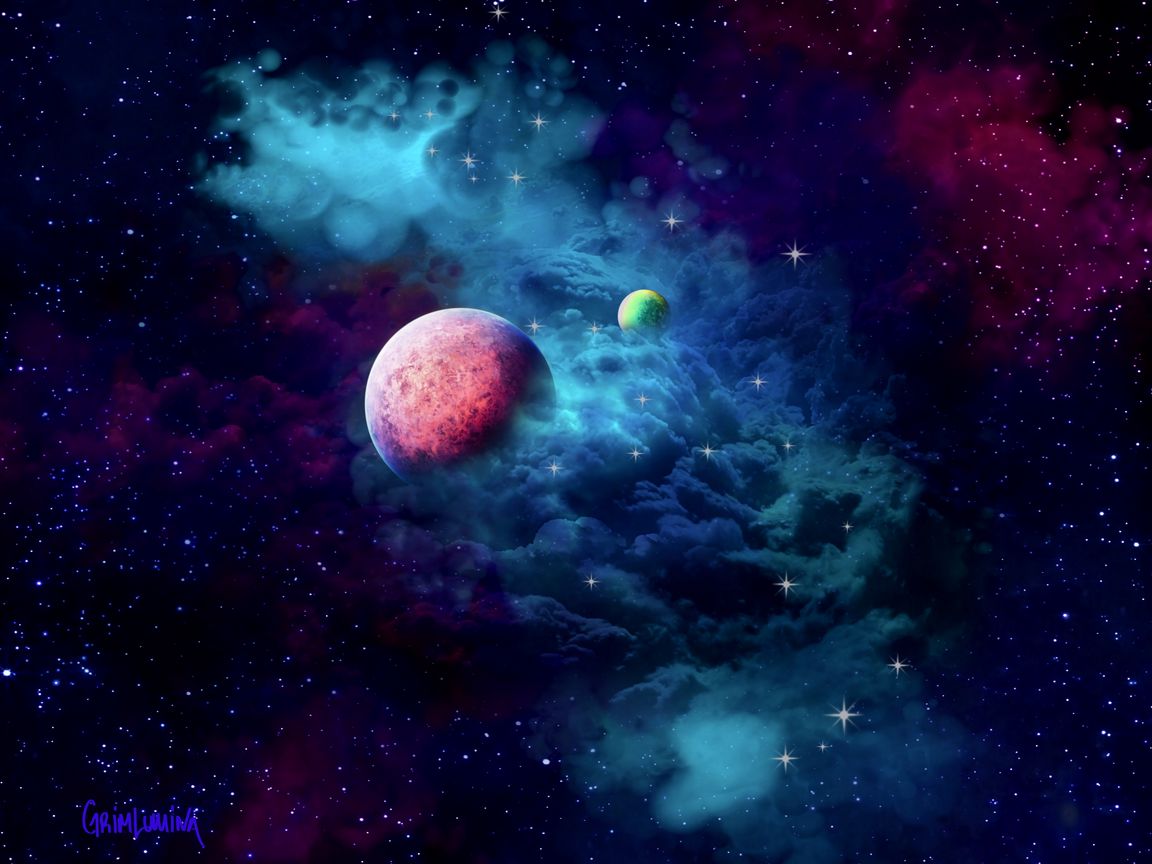 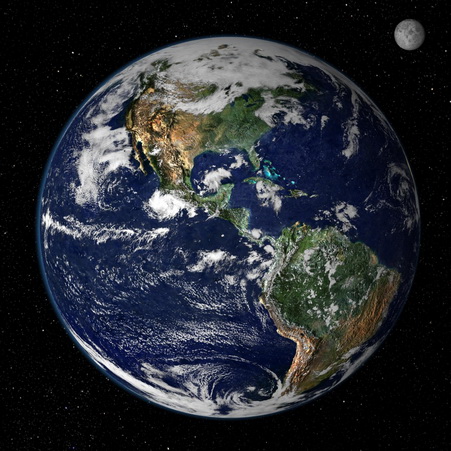 Земля – планета, 
на которой мы живем
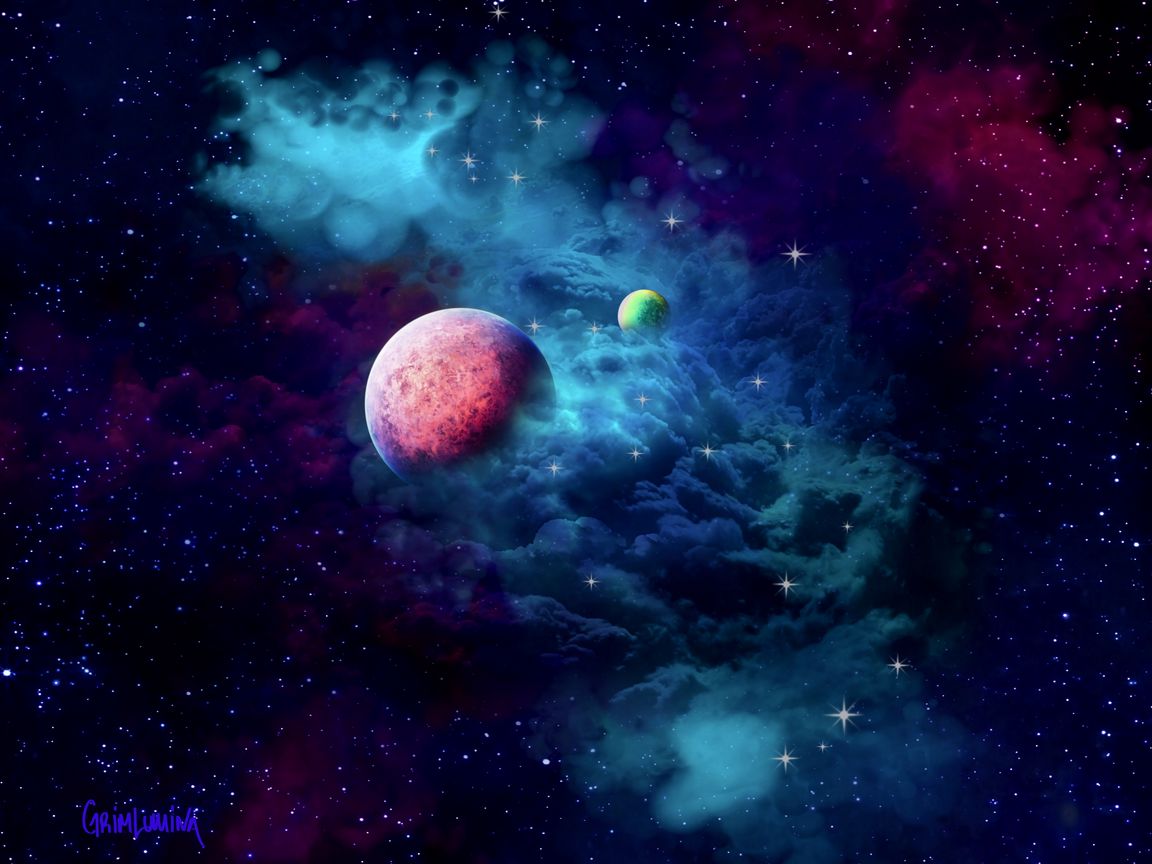 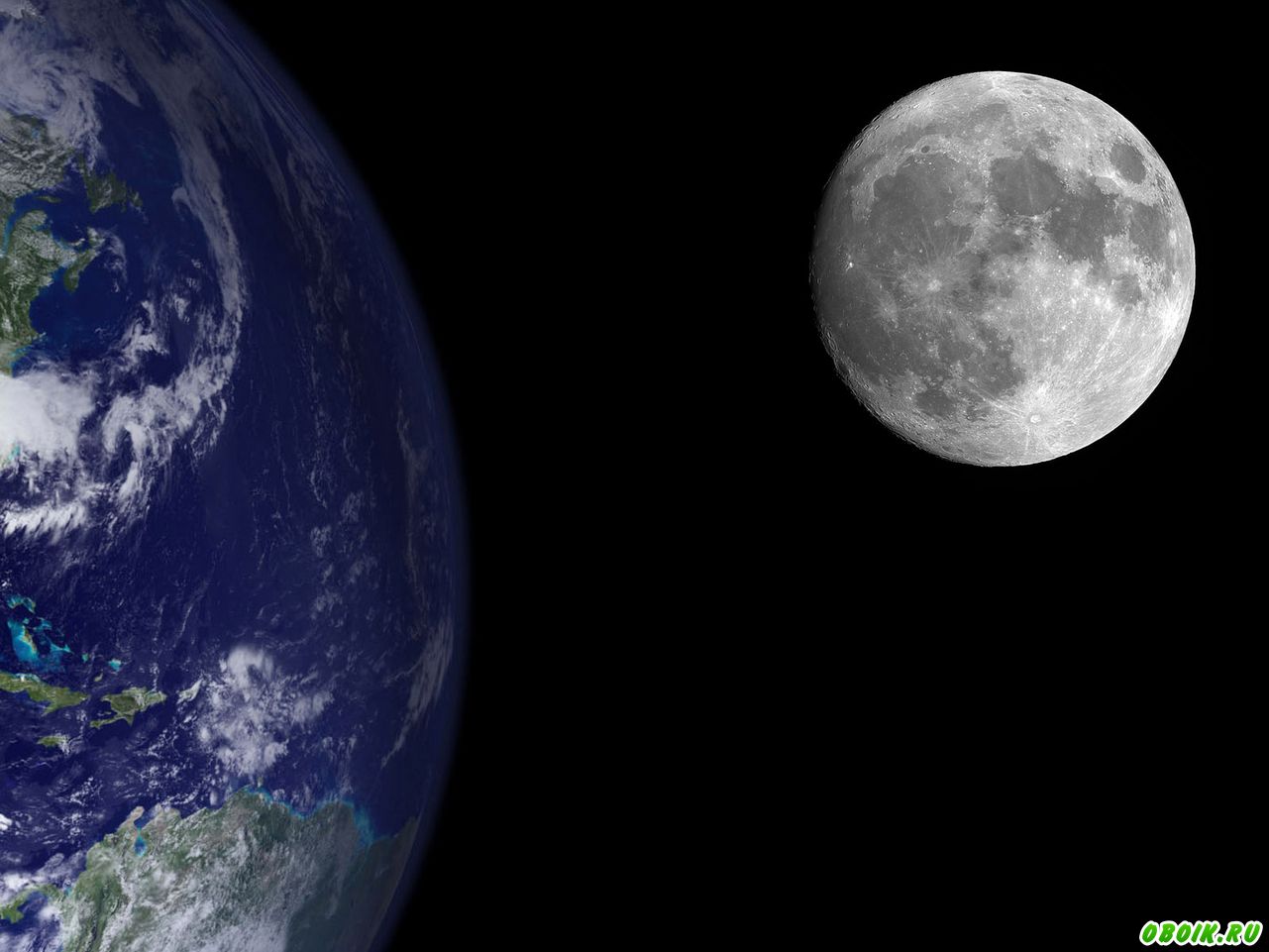 Лунавращается вокруг Земли. На ней нет воздуха и воды.
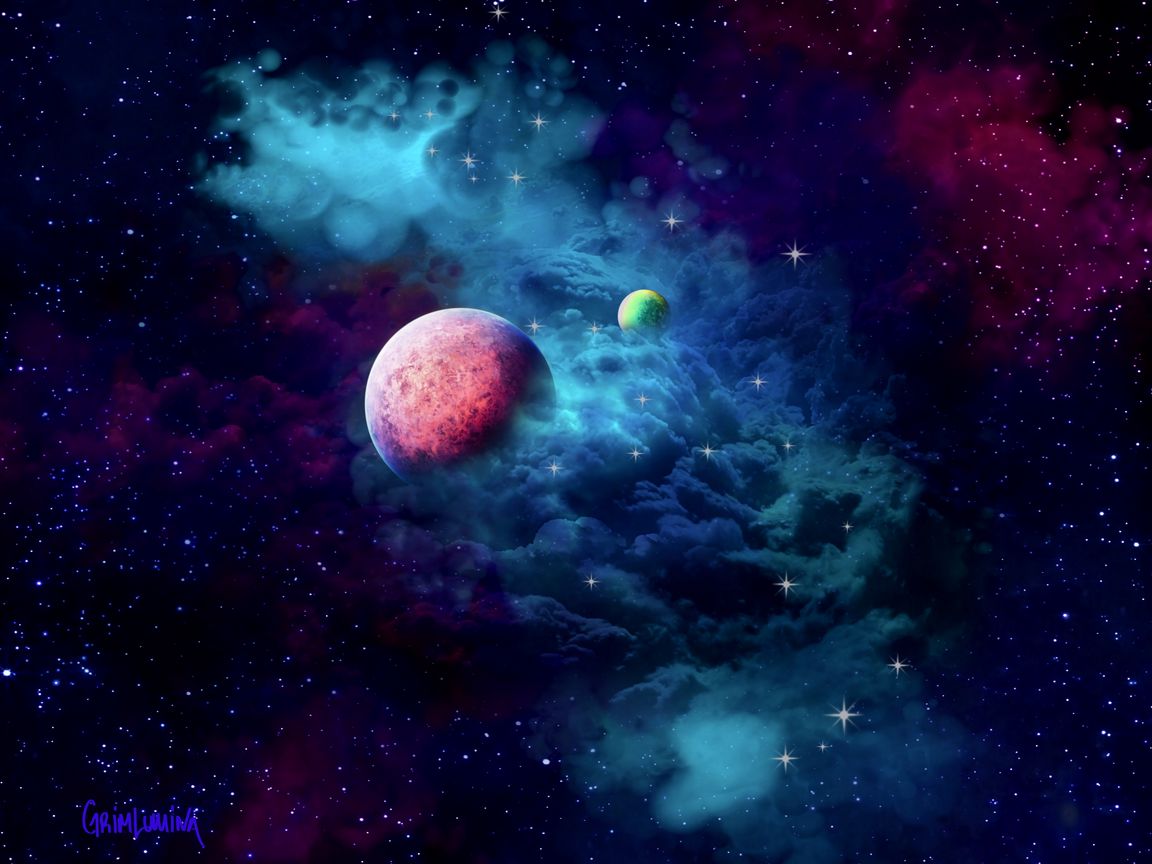 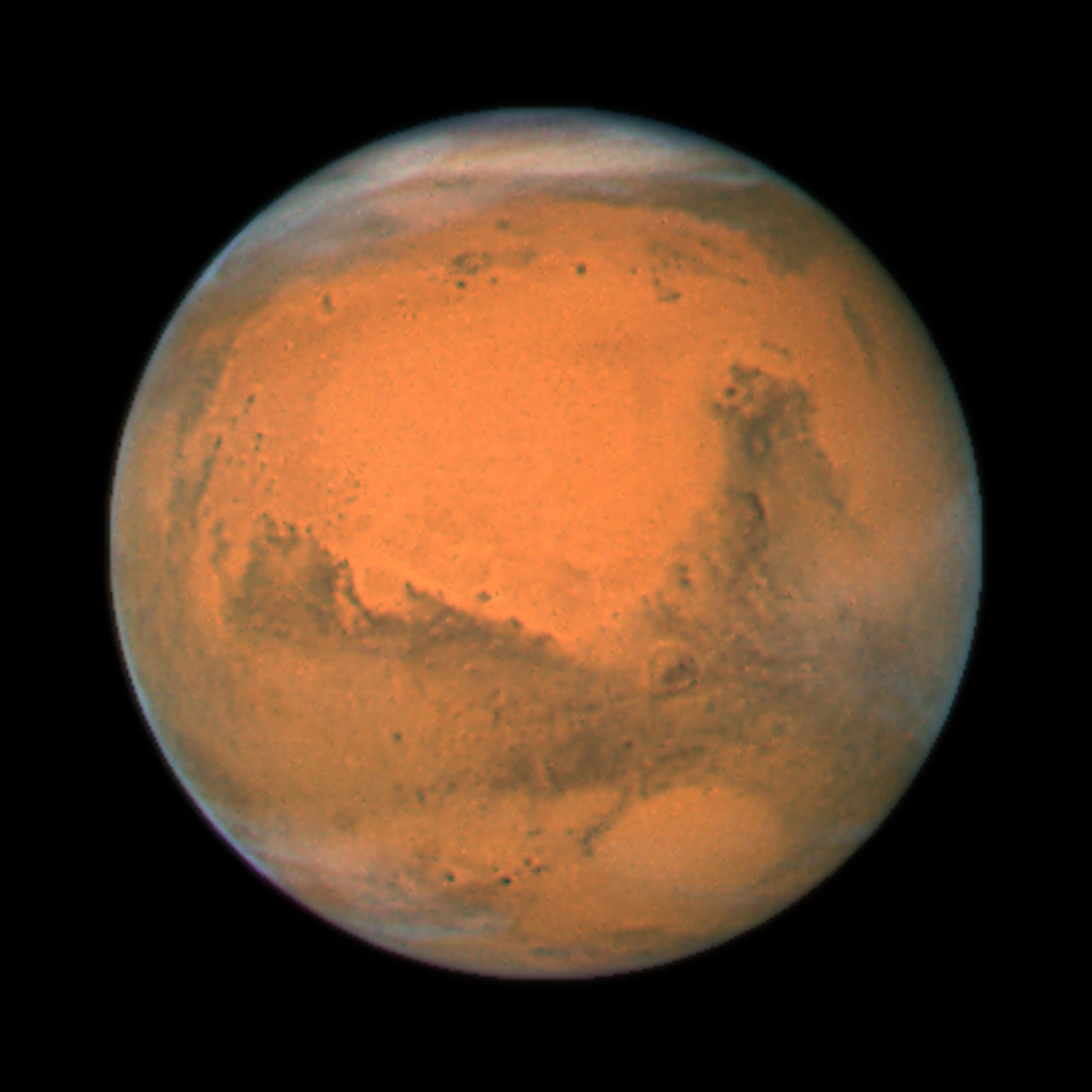 Марс – красная планета, также похожа на Землю. На Марсе есть воздух, но дышать им нельзя..
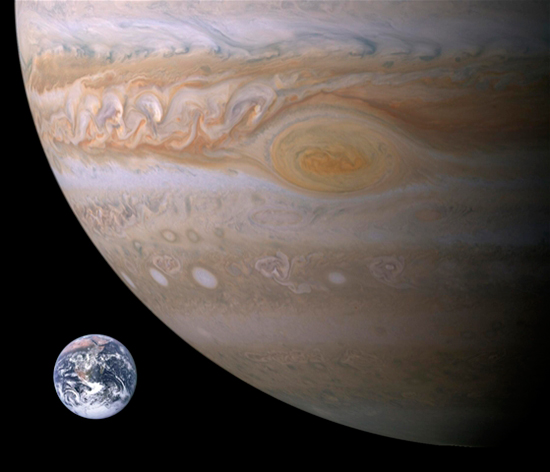 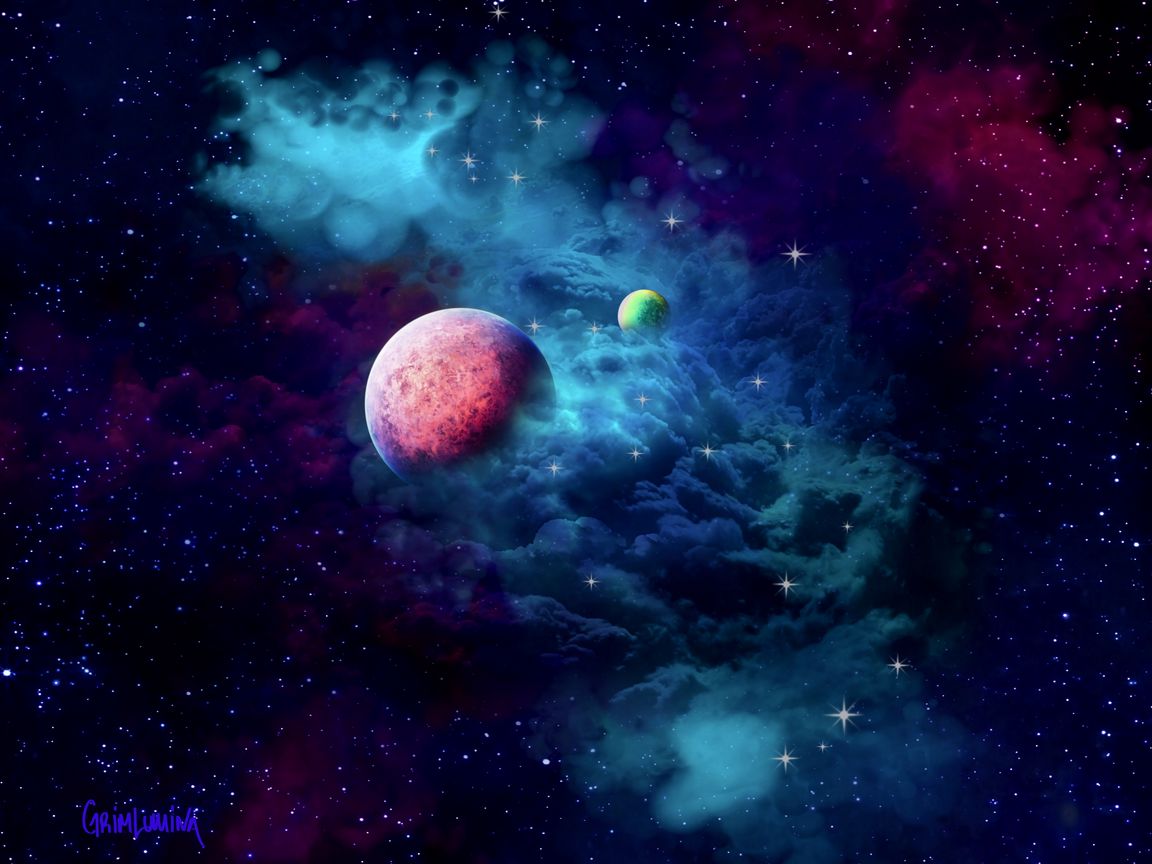 Юпитер –
 самая большая планета в Солнечной системе
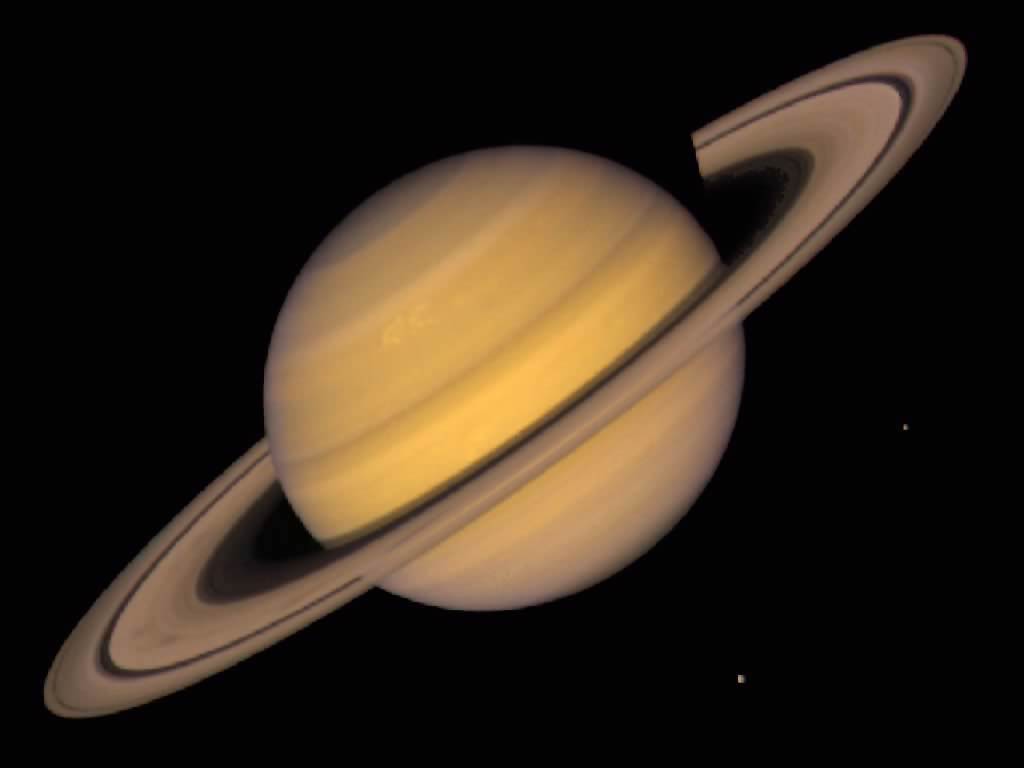 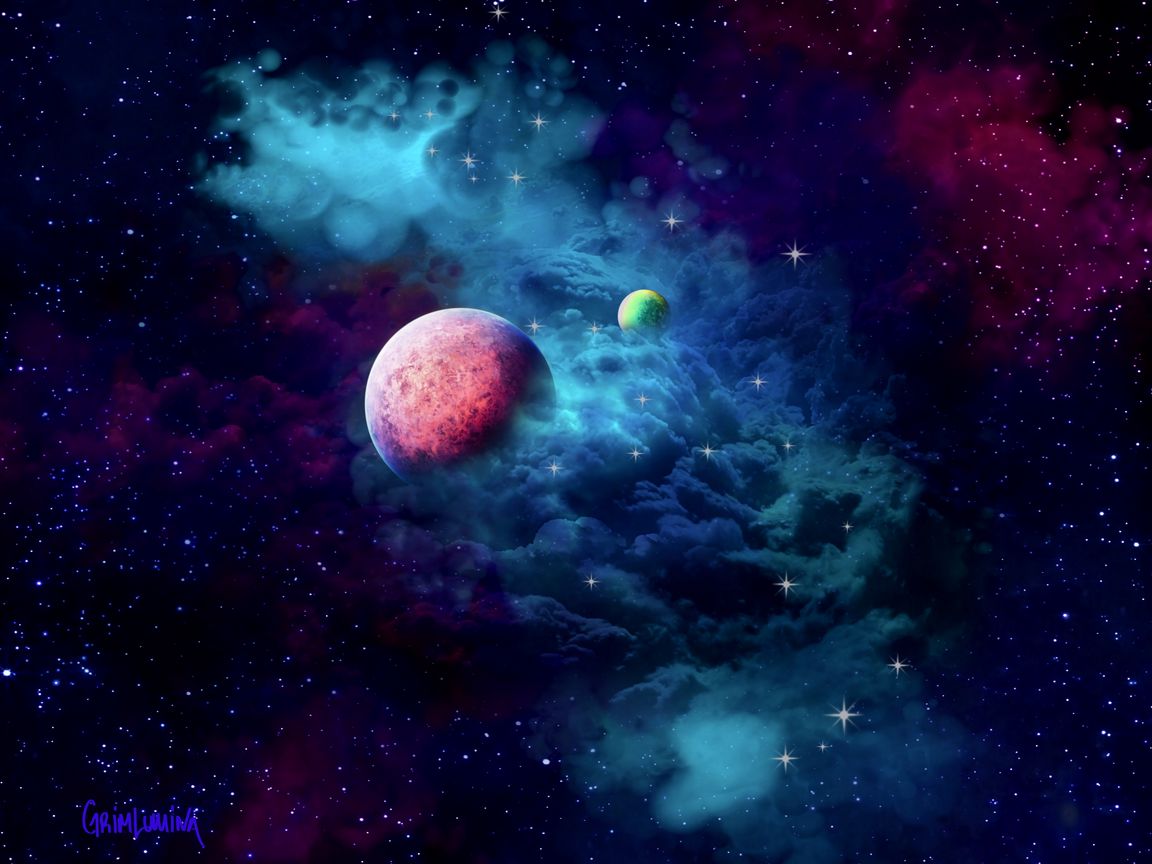 Сатурн – планета с кольцами Кольца Сатурна – это частички льда, камни и пыль
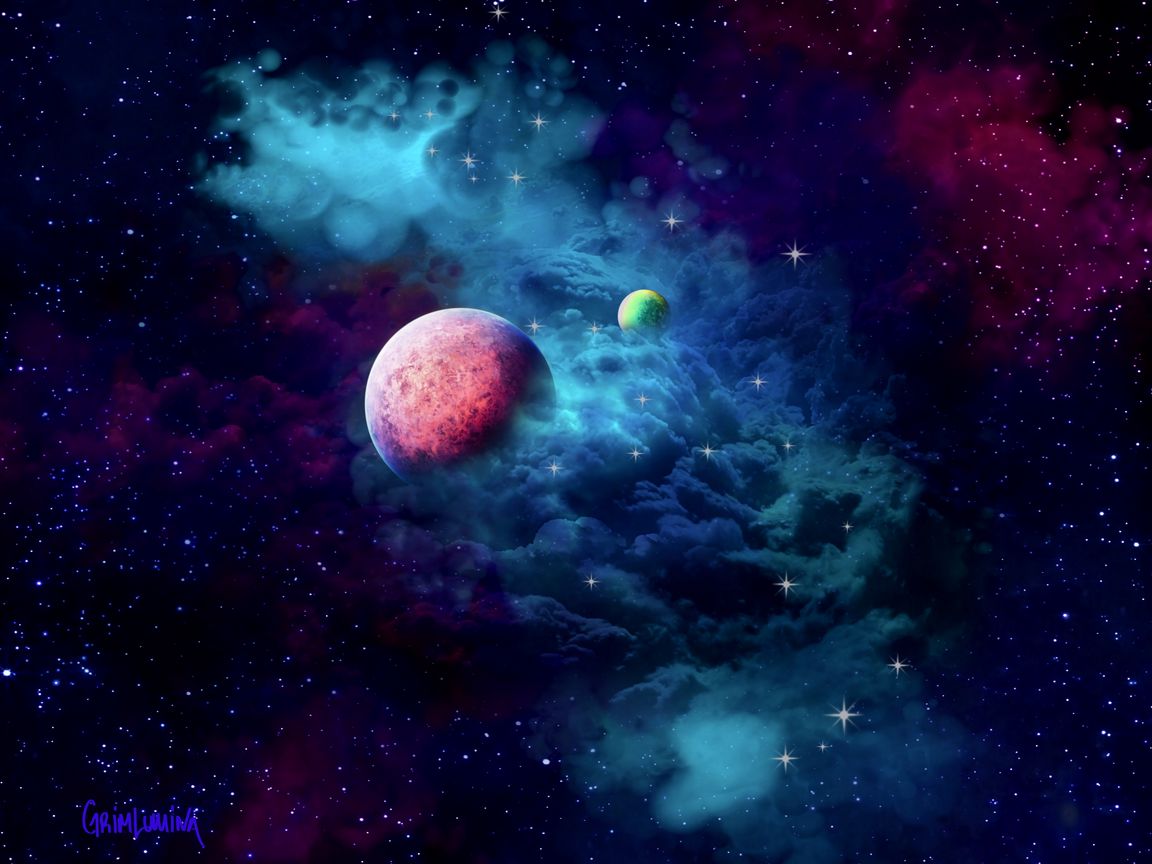 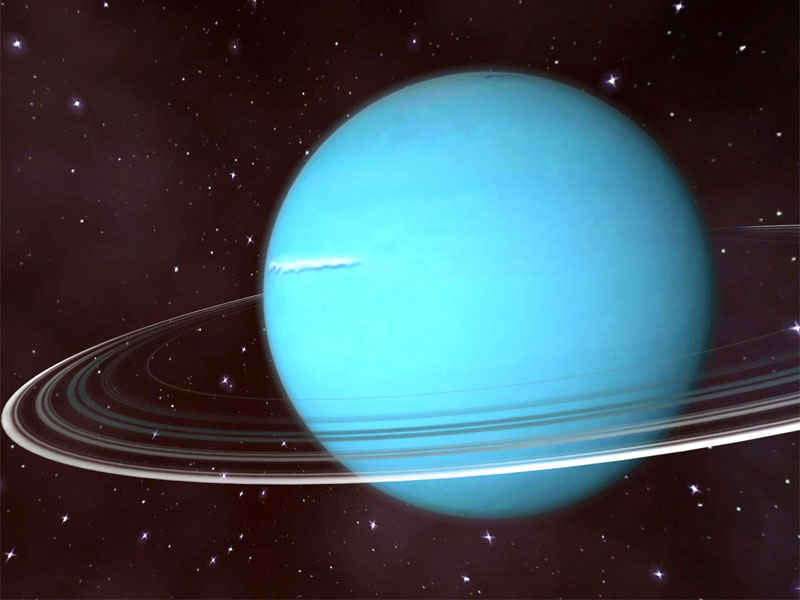 Уран – ледяной гигант
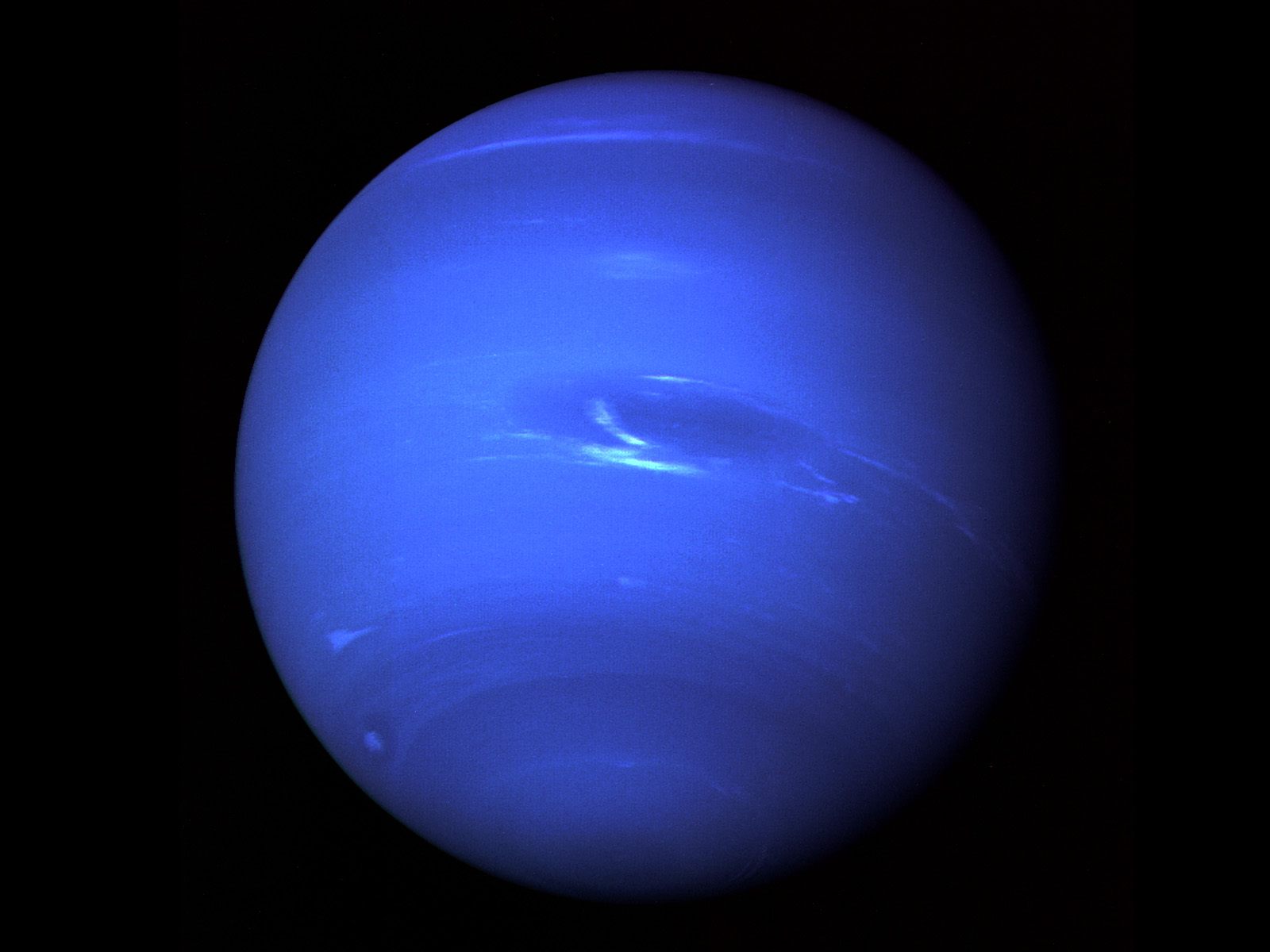 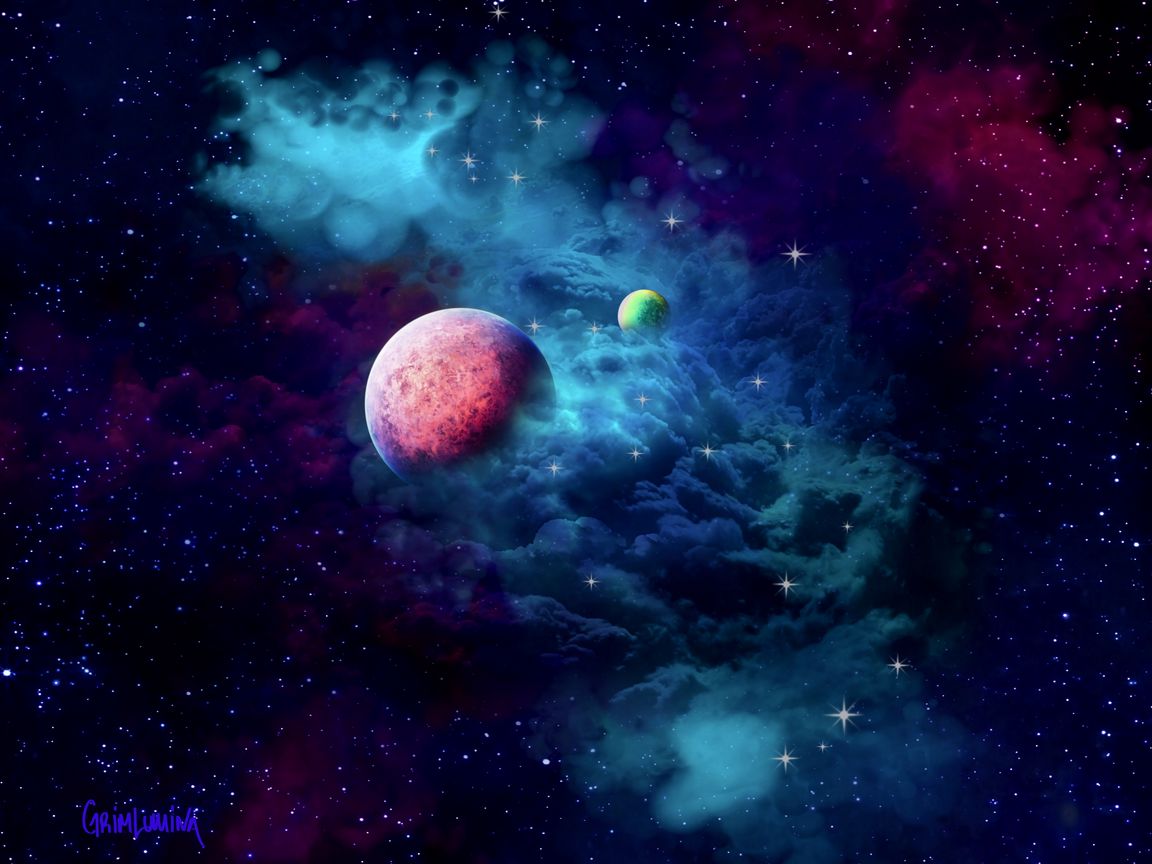 Нептун – самая ветреная планета
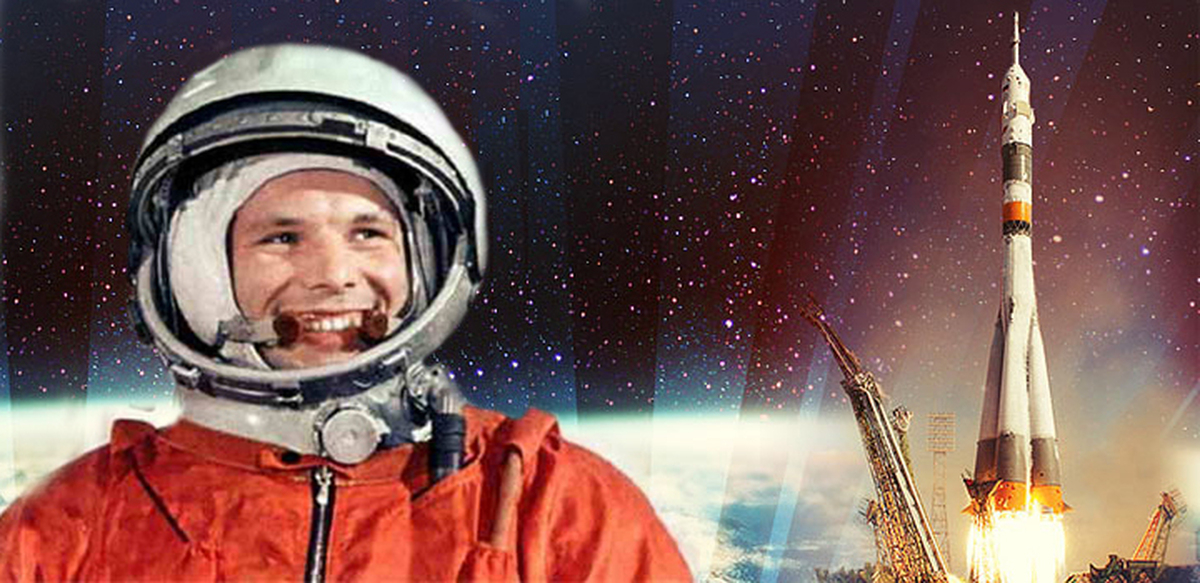 Юрий Гагарин
 стал первым человеком в мировой истории, 
совершившим полёт 
в  космическое пространство 12 апреля 1961 года
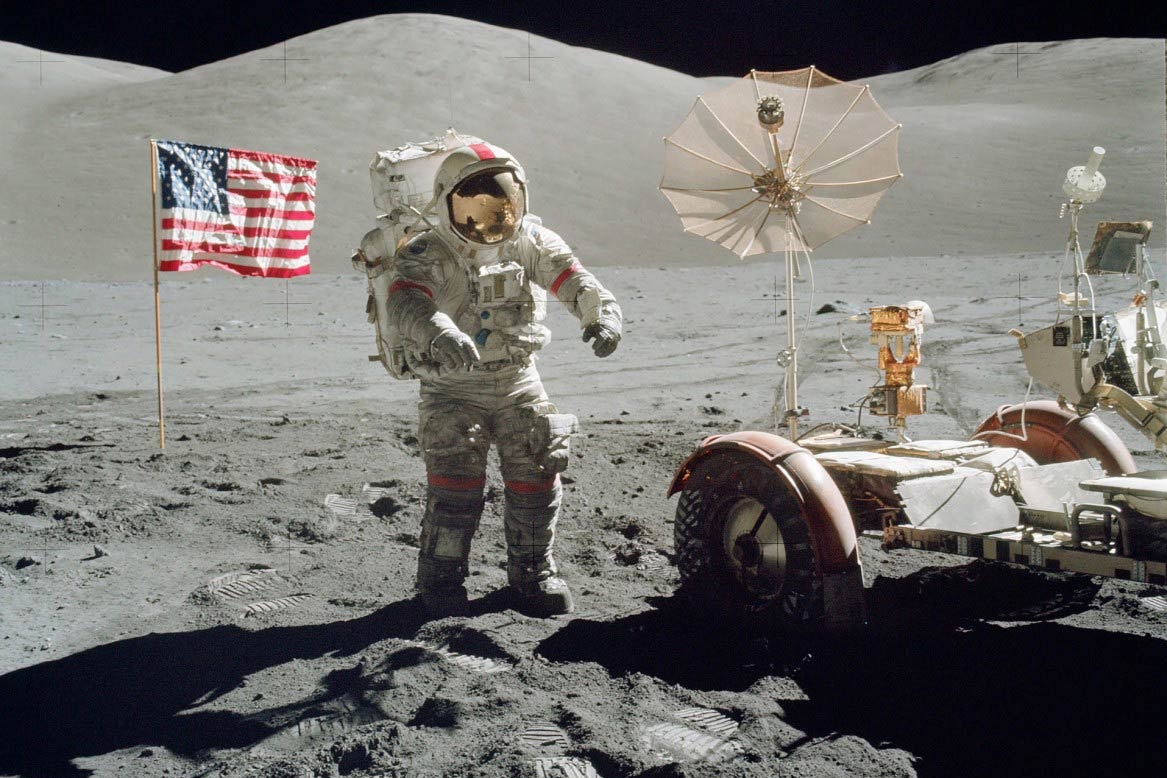 В 1969   году космический корабль «Аполлон»
     впервые доставил людей на поверхность Луны. 
       На борту корабля находились американские космонавты: 
       Нил Армстронг ,  Майкл Коллинз, Базз Олдрин .
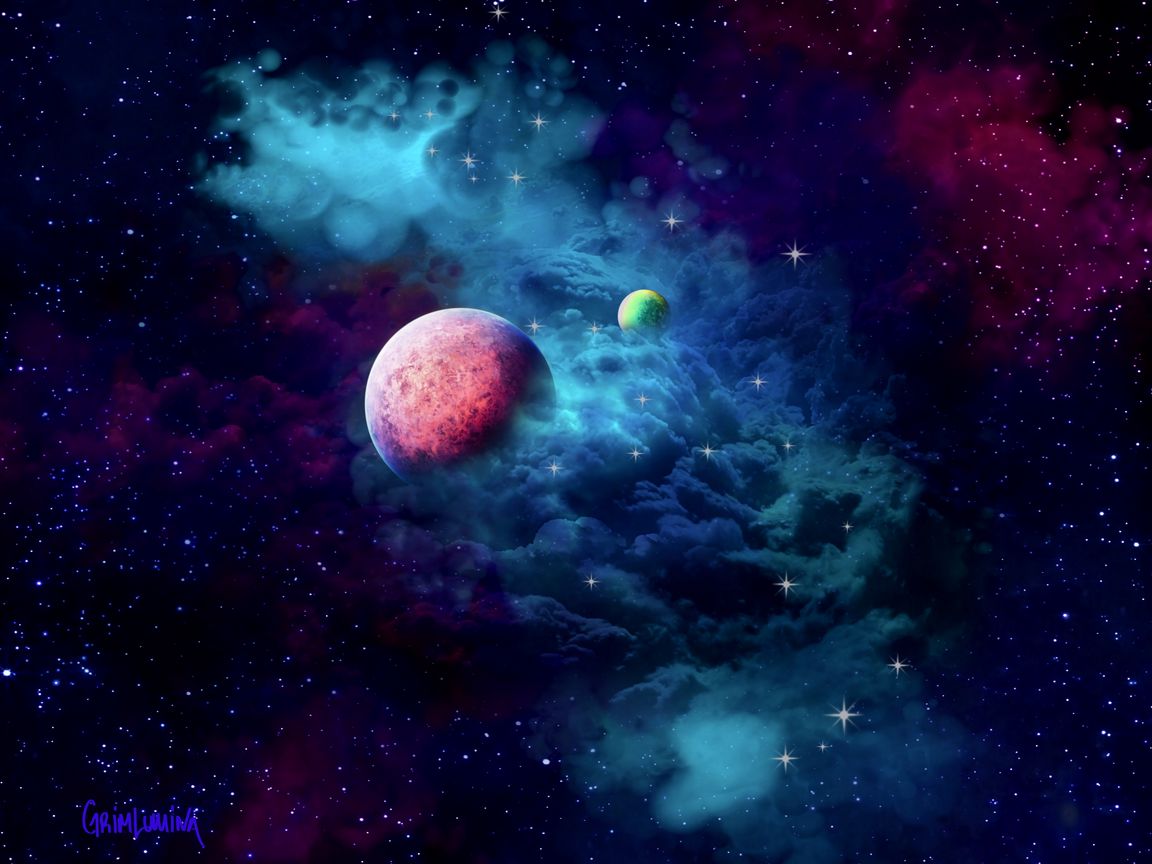 12.04
праздник  «День Космонавтики»